Dette er modul 4Informasjon og verktøykasse
Kurs i rolleforståelse og partssamarbeid 
for sykehjem og barnehager
Kurs i rolleforståelse og partssamarbeid
Modul 1
Modul 2
Modul 3
Modul 4
Modul 5
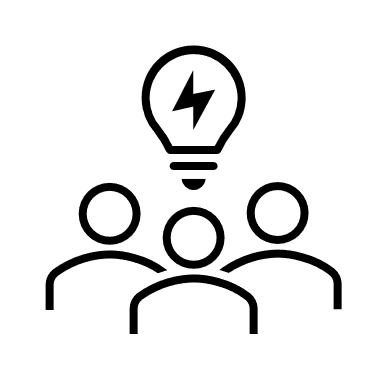 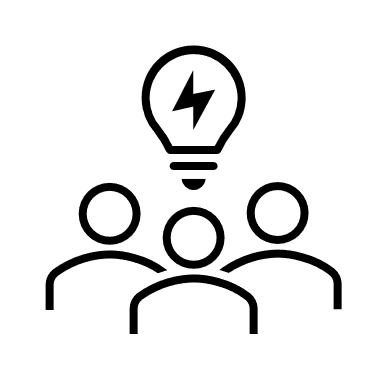 Fellessamling
Fellessamling
Samling på egen arbeidsplass
Fellessamling
Samling på egen arbeidsplass
Hvordan har det gått og jobbe med valgte problemet? 
Dypdykk: ta tak i det riktige problemet og søke «ut» av de vante banene
Rett tiltak til rett problem. Hva betyr dette i praksis Hvordan vite at man har lykkes
Hvordan har det gått og jobbe med valgte problemet? 
Partssamarbeid
Arbeidsmiljøarbeid
Hvordan skape varige endringer på arbeidsplassen
Hvordan vite at man har lykkes
Partssamarbeid 
Hvordan skal vi jobbe sammen, om hva, når og hvordan.
Rolleforståelse og partssamarbeid 
Arbeidsmiljøarbeid
Hva er et problem og hva er et symptom
Hva kan vi gjøre med det?
Partssamarbeid 
Hvordan skal vi jobbe sammen, om hva, når og hvordan.
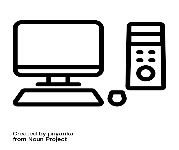 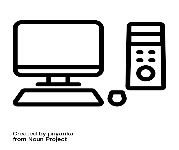 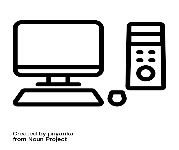 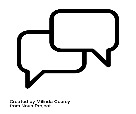 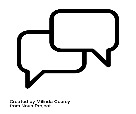 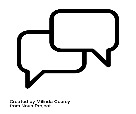 Informasjon og forberedelse
Personalmøte
Informasjon og forberedelse
Personalmøte
Modul 5
Oppsummering
Modul 6
Oppfølging
Modul 4
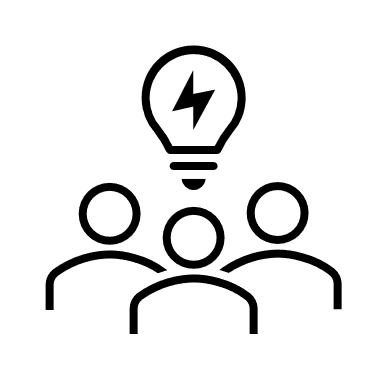 Samling på egen arbeidsplass
Forberede møte med personalet (verktøy)
Gjennomføre møte med personalet 
Hensikt: Formidle hvilket problem dere har tatt tak i/ ønsker å jobbe videre med. Forankre rotårsaken. Teste ut idéer for tilak med ansatte. Finne løsning sammen. 
Etter møte med personalet/ i partsgruppen
Jobbe videre med siste gruppeoppgave i modul 3, både som parter og på individ-nivå. Utarbeide en plan for hvordan gjennomføre endringen, og hvordan måle endringen. Dere får verktøy som gjør at dere kan jobbe med hva som er fakta og hva som er antagelser / magefølelse.
Begynne å iverksette tiltak.
Mål og hensikt med modul 4
Hensikten med modul 4 
Utarbeide en plan for hvordan dere skal gjennomføre en konkret endring som dere har blitt enige om. 

Ønsket resultat
At dere er samstemte om en plan som dere har tro på er realiserbar. 
At planen har tiltak som en eller flere er ansvarlige for å gjøre noe med 
At den har delmål eller stopp-punkter underveis mot målet for å evaluere hvordan prosessen for denne endringen går.
[Speaker Notes: Det er dere som skal lage veien videre. Vi håper vi har gitt dere en kickstart og noen verktøy og hjelpemidler på veien. Og kunnskapen jeg snakket om tidligere i dag. For å forstå HVORFOR dere skal jobbe med dette. 

Dere må tilpasse arbeidet til deres egen arbeidsplass. Hvordan passer den inn i deres hverdag og rutiner? 

Delmål: Elefanten… en bit av gangen.]
Forslag til gjennomføring av modul 4 (1 av 3)
Start partsmøtet med å få oversikt over det dere allerede har samlet (se slide «Input til modul 4). (Dere som parter kan ha flere møter sammen i modulen. Dere gjør det som passer best for dere).  

Hvis dere har fått gjennomført møte med personalet, gjør en evaluering av møtets gjennomføring og resultat. Resultatet skal ha gitt dere mer «kjøtt på beina» til det vi kaller input til det videre partsarbeidet i denne modulen. 

Bruk verktøyet fra gruppeoppgave 1 (modul 3) til å gjøre en evaluering.
Forslag til gjennomføring av modul 4, frts (2 av 3)
Er dere enige om problem, rotårsak og er denne forankret? Trenger dere jobbe mer med dette før dere går videre til å definere mål for endringen dere ønsker å gjøre?  Har dere verktøy som kan hjelpe dere med å se om en årsak til et problem er sant eller ikke? 

Ta tak i resultatet fra gruppeoppgave 3 i modul 3, og bli enige om dere trenger å jobbe videre med dette. 

Når oppgaven er ferdig så har dere en plan. Gå over planen og vurder om den fungerer godt nok som en plan eller om dere må spisse den mer. Ref punktene i ønsket resultat for modul 4.
Planen skal også inneholde på hvilken måte hver og en av dere parter skal bidra til endringen, samt forventninger man har til hvordan ansatte skal bidra til endringen. 

Ønsket resultat skal også kunne måles. Vurder hvordan dere kan innhente kunnskap om hvordan dere kan måle. Se mer om dette på «Hvordan måle at man har lykkes»

Når planen er klar skal den formidles og forankres til de ansatte på arbeidsplassen. Husk at dette er et samarbeid. Vær lydhøre for innspill og spørsmål. Vær oppmerksomme på at ansatte kan komme med ideer og innspill som ikke passer inn i deres plan. Ideer og innspill som er kosntruktive og som bidrar til verdiøkning bør inkluderes.
Forslag til gjennomføring av modul 4, frts (3 av 3)
Husk at det er ikke feil å gjøre endringer på planen etter å ha testet den mot deres kollegaer. Det kan gå feil om man ikke gjør endringer og tilpasser endringen etter hvert som dere får informasjon og fakta på bordet.
Vær oppmerksomme på hva de ansatte er opptatt av? 

For eksempel ting som: 
Hvordan er arbeidsplanen satt opp hos oss?  
Er den satt opp som i fjor og året før eller tar vi hensyn til ansatte og barnegruppe/pasienter? 
Får de ansatte den tiden de trenger for å gjøre jobben sin? Se det opp mot mestring og trivsel på arbeidsplassen.
Er det rom for å lufte ut frustrasjon hos oss?  Frustrasjon som kanskje er forårsaket av emosjonelt press for eks. et barn man opplever det som psykisk tøft å jobbe med, eller en døende pasient man ikke har tid til å følge opp så godt som man ønsker. 
Har vi rutiner for å ivareta hverandre? Lufte ventilen før det renner over og man blir utslitt og syk?
Møte med personalet
Bruk verktøyene fra tidligere moduler: 
HØRA – hvordan lage en HØRA, med eksempler fra modul 2
Evalueringsverktøyet fra modul 3
Inspirasjon fra andre enheter som har laget kort introduksjonsfilm med mobilen som forklarer hvordan hver enkelt kan jobbe med oppgaven som er tilrettelagt med tilpasset materiell på en egnet vegg på arbeidsplassen.

Bestem dere for hva som er viktig å involverere de ansatte i denne gangen. Vårt forslag er å formidle hvilket problem dere har tatt tak i/ønsker å  jobbe med. Forankre problemet. Kjenner flere på at dette er noe dere bør endre på? Teste ut forslag til tiltak med de ansatte (resultat fra gruppeoppgave 3 i modul 3). Men det kan være vel så viktig å ta ett skritt tilbake. Dere vet best hvor langt dere har kommet i prosessen. Eksempler: 
Fortsettelse på rotåraksanalyse. 
En presentasjon av deres rotårsaksanalyse for refleksjon og diskusjon
Åpne opp for en refleksjon rundt prosessen de ansatte enten direkte eller indirekte blir berørt av.  
Kanskje det er mest hensiktsmessig å ta frem jobbkrav og jobbressurs-modellen igjen fra modul 1?
HØRA – for partsarbeidet i modul 4
Ønsket Resultat
Agenda
Hensikt
At dere er samstemte om en plan som dere har tro på er realiserbar. 

At planen har tiltak som en eller flere er ansvarlige for å gjøre noe med 

At den har delmål eller stopp-punkter underveis mot målet for å evaluere hvordan prosessen for denne endringen går.
Samle trådende fra modul 3

Evaluere gjennomføringen av personalmøtet (hvis gjennomført)

Evaluere  gruppearbeid
arbeidet i modul 3

Videre bearbeiding av oppgavene i modul 3
Utarbeide en plan for hvordan 
dere skal gjennomføre en 
konkret endring på 
arbeidsplassen som dere har 
blitt enige om.
Input til partsarbeidet i modul 4
Dette møtet har dere parter sammen med hjelperen som fasilitator. Husk å ta notater for felles bruk i etterfølgende økter.
Input til modul 4:
Dere har bestemt dere for hva dere ønsker å jobbe med. Dere har enten definert det som et problem, en utfordring, eller en egenskap/faktor dere skulle ønske dere hadde mer av, og ønsker derfor å styrke denne. 
Dere har en god oversikt over årsakssammenhenger og har funnet rotårsaken til hvorfor dere er svake på denne faktoren eller har dette problemet på arbeidsplassen. 
Dere har forankret dette sammen med de andre på arbeidsplassen så de er enige med dere om årsakssammenhenger og rotårsaken
Dere er alle enige om at dette er nødvendig å gjøre noe med.
Resultat fra gruppeoppgave 3 i modul 3.
Hvordan måle at man  lykkes?
Når dere skrev Resultatet, skrev dere «Når jeg oppnår målet vil jeg se at ….» 

Ikke så  målbart: En målformulering om «mer overskudd i arbeidet» er vanskelig å bevise. 

Se etter ting som er målbare eller tellbare. Noe du får mer eller mindre av i f.eks. tid eller antall. Bestem dere for hvordan dere skal måle endringen. 

Dette er målbart: «Jeg får mer tid til egne oppgaver». Tid er målbart.  Da kan du se utvikling fra hvor lite tid du har i dag og hvor mye mer tid  skal få av endringen. Du kan også bestemme en eller flere konkrete oppgaver / aktiviteter som du vil utføre i kraft av at du får mer tid, f.eks:  Jeg får 15  minutter hver  dag  til  fokusert samtale med pasient / barn.
Hva kan man få ut av HR data?
Eksempler
Hva kan dere få ut av tilgjengelig HR- data? Få tilgang til eller be om en rapport / utskrift om hva som gjelder for deres arbeidsplass. 

Kan trivsel måles? 

Mer eller mindre bruk av vikarer kan måles. Men da må det måles opp mot at vikarbruken gikk ned grunnet deres tiltak, og ikke at den gikk ned grunnet budsjettkutt i kommunen.
Finnes data som sier noe om: 
Hva vet vi om arbeidsmiljø hos oss?
Hva vet vi om sykefravær?
Hva er de ansatte opptatt av?
Hva må vi jobbe bedre med for å ha lavt sykefravær og godt arbeidsmiljø? 

Jobbe forebyggende og ikke slukke branner
Veiledning til hjelper
Vi ønsker deres erfaring på hvordan gjennomføring av møtet med personalet og modul 4 fungerte. Både oppsider og nedsider. Fungerte gruppeoppgavene. Fikk dere til en god prosess med å reflektere sammen? Hvordan var det å holde seg til tema? 

Ta kontakt hvis du lurer på noe.
Modul 4 slutt
Hva skal dere ta med dere til modul 5 og 6?